International Banking Council, Budapest 2015 .
Banking Sector in Montenegro
Mr. Mirko Radonjić, General Secretary

Association of Montenegrin Banks
1
Association of Montenegrin Banks
AMB was established on 7 December 2000

Since 12 July 2004, member of the Inter Balkan Forum of Banking Associations

Since 29 September 2006, associated member of the EBF

Represents the interests of all banks with domestic and international institutions
2
Association of Montenegrin Banks
AMB organizes seminars and training of bank staff through collaboration with CBM, ATTF, ABF, Price-Watter House, the World Bank, USAID, etc. 

It has published the Journal Banker since 2008 

AMC includes 12 Technical Committees and one Commission:
3
Association of Montenegrin Banks
Committee on Compliance
Committee on the Prevention of Money Laundering and Financing Terrorism 
Committee on Internal Audit and Control
 Committee on Payments 
Committee on Public Affairs 
Committee on the Monetary and Credit Policy
Committee on Legal Issues
4
Association of Montenegrin Banks
Committee on Accounting 
Committee on Foreign Transactions 
Committee on Card Business (the Committee  includes the Commission to prevent abuse of credit cards) 
Committee on Banking Standards 
Committee on Security and Protection
5
Association of Montenegrin Banks 14 banks operate in Montenegro and all are members of the Association
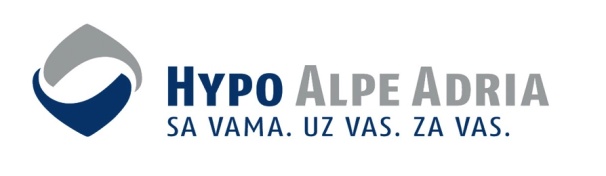 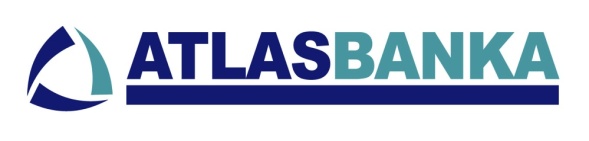 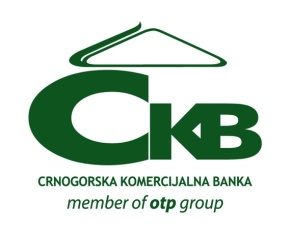 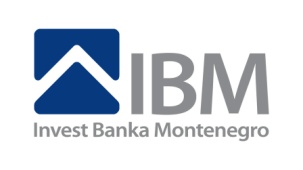 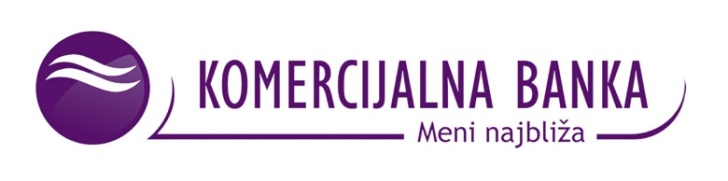 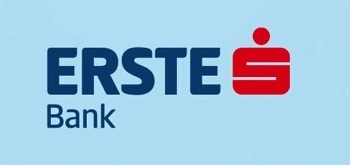 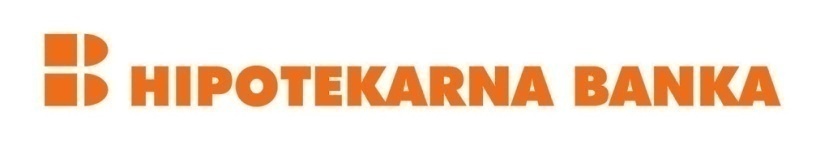 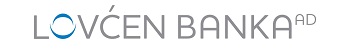 6
Association of Montenegrin Banks
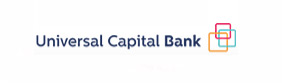 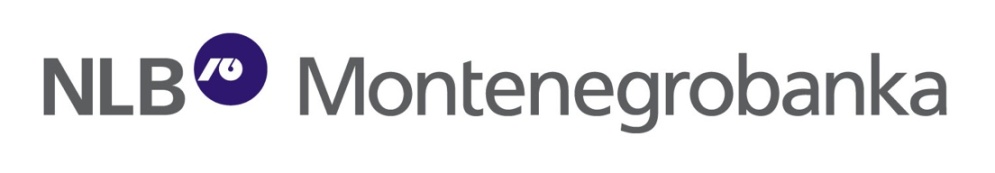 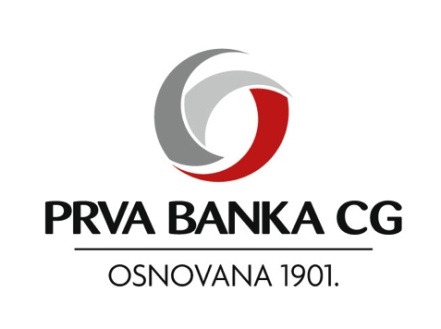 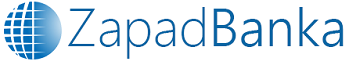 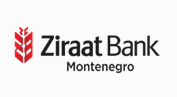 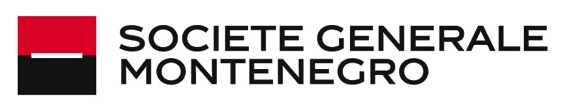 7
Banking Data
8
Association of Montenegrin Banks                                                    (in Mil. Eur)
9
Association of Montenegrin Banks
10
Association of Montenegrin Banks
11